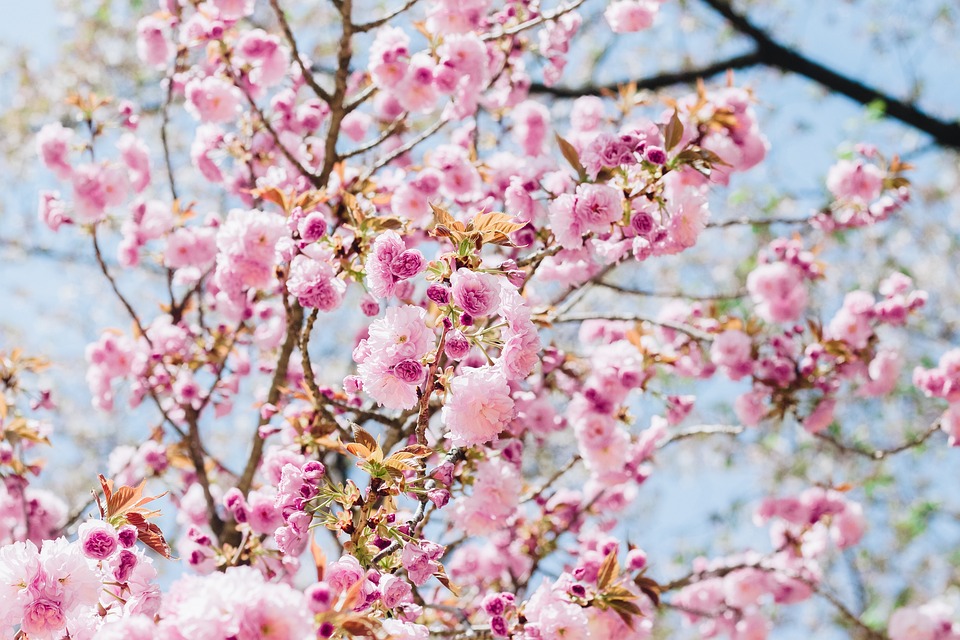 Programma Huis van de Wijk
Activiteitenprogramma - april 2024   

Maandag 1 april: Tweede Paasdag, GEEN Rummikub, dammen en kaarten
Dinsdag 2 april: Samen handwerken (10:00 - 11:30)	    Vragenuurtje en snuffelhoek ‘’de Deel’’ (14:00 - 16:00)        Kledingverkoop Kerkhofs Mode (10:00 - 12:00)
Woensdag 3 april: Samen bewegen, sjoelen (10:30 - 11:30)
Vrijdag 5 april: Koersballen (14:00 - 16:00)
Maandag 8 april: Rummikub, dammen en kaarten (14:30 - 16:00)
Dinsdag 9 april: Samen handwerken (10:00 - 11:30)	               Vragenuurtje en snuffelhoek ‘’de Deel’’ (14:00 - 16:00)
Woensdag 10 april: Samen bewegen (10:30 - 11:30)
           Muziekmiddag met Happy (14:30 - 16:00), 10 strippen
Donderdag 11 april: Kienen voor het Circus in de Zorg (18:30), 10 strippen 
Vrijdag 12 april: Koersballen (14:00 - 16:00)
Maandag 15 april: Rummikub, dammen en kaarten (14:30 - 16:00)
Dinsdag 16 april: Samen handwerken (10:00 - 11:30)	                 Vragenuurtje en snuffelhoek ‘’de Deel’’ (14:00 - 16:00)
Woensdag 17 april: Samen bewegen (10:30 - 11:30)
           Kienen (14:30 - 16:00), 7 strippen           Chinees buffet (17:00), 24 strippen		  Aanmelden (uiterlijk 7 april) en betalen bij de receptie
Vrijdag 19 april: Koersballen (14:00 - 16:00)
           H. Mis in de Platz (15:00) 
Maandag 22 april: Rummikub, dammen en kaarten (14:30 - 16:00)
Dinsdag 23 april: Samen handwerken (10:00 - 11:30)	      Vragenuurtje en snuffelhoek ‘’de Deel’’ (14:00 - 16:00)
Woensdag 24 april: Samen bewegen (10:30 - 11:30)
  Koningsbal met dj Hans (14:30 - 16:00), 10 strippen
Vrijdag 26 april: Koersballen (14:00 - 16:00)	               Film in de bioscoop, … (15:00)​                             Aanmelden (uiterlijk 23 april ) bij de receptie, betalen bij de 	               bioscoop (€9,50 (inclusief een kopje koffie en stukje vlaai))
Maandag 29 april: Rummikub, dammen en kaarten (14:30 - 16:00)
Dinsdag 30 april: Samen handwerken (10:00 - 11:30)          Vragenuurtje en snuffelhoek ‘’de Deel’’ (14:00 - 16:00)
                         
Groen gemarkeerd is een centrale activiteit  
Aanmelden voor activiteiten bij de receptie indien dit vermeld staat.       
Strippenkaarten zijn te koop in het restaurant van de Egthe
(1 strip = 50 cent).
Het Huis van de Wijk 
is er voor senioren die in, of in de buurt van de Egthe wonen. Het is een plek om er even tussenuit te zijn en andere mensen te ontmoeten. Ook geeft het Huis van de Wijk informatie over hulp, zorg, wonen en activiteiten.
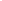 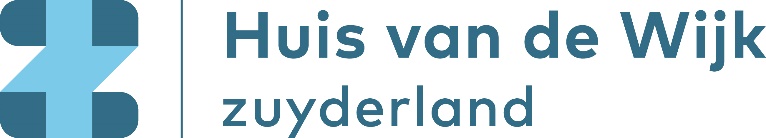 Adres:
De Egthe 1, 6101 EX Echt
Meer informatie & aanmelden:
T. 0475 417 777 vragen naar Ans of Eva (activiteitenbegeleiding Huis van de Wijk) 

zuyderland.nl/huisvandewijk
Het Huis van de Wijk is een initiatief van Zuyderland en wordt uitgevoerd in samenwerking met:
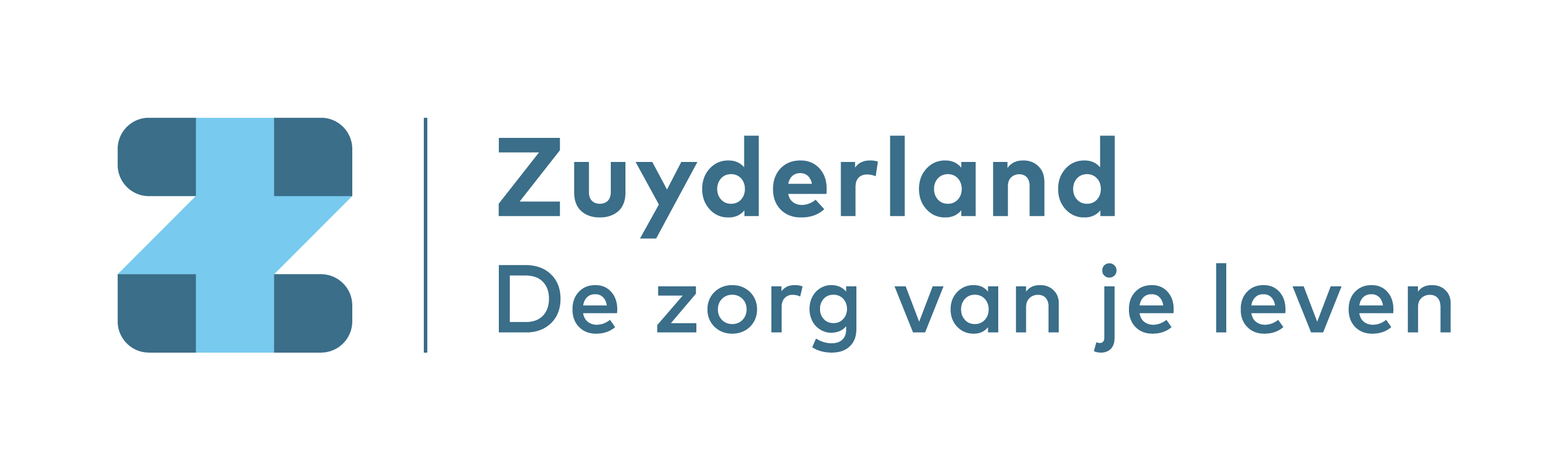 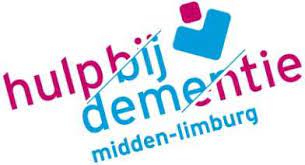 Huisartsen Echt
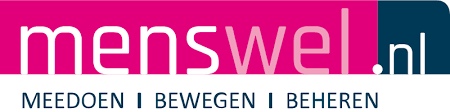 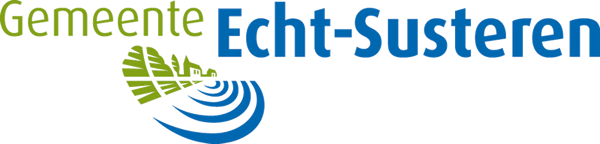 [Speaker Notes: origineel]